Unit 4  Where's my schoolbag?
Section A (Grammar Focus～3c)
WWW.PPT818.COM
单元语法精讲
一、where的用法
where是疑问副词，意为“(在)哪里；(在)什么地方”，用来对表示地点的副词或介词短语进行提问。由where等疑问词引导的疑问句叫做特殊疑问句。
句型Where is/are＋主语(人或物)？其中is后接单数意义的主语，are后接复数意义的主语。eg：
Where are your books？你的书在哪里？
回答时，用句型“主语＋is/are＋表示地点的介词短语”。主语一般用it，he，she或they来代替句中的单复数主语。eg：
—Where is your sister？你姐姐在哪里？
—She is in the room.她在房间里。
【注意】where is可缩写成where's，但where are则不能缩写。
二、方位介词：on，in，under
介词on在表示地点时，意为“在……上面”，指某人或某物在另一物体上面(表面接触，上下紧贴)。
in在表示地点时，意为“在……里面(内部)”。
under表示“在……下面”与on互为反义词。eg：
on the desk在课桌上面
in the bedroom在卧室
under the bed在床下面
三、I don't know.我不知道。
主要用于你无法回答他人询问的问题时，常说“I don't know.”为了表示礼貌，也可以在前面加上sorry或I'm sorry。
don't是do not的缩写形式，do为助动词，无实际意义，帮助实义动词know构成否定句。
单元语法强化训练
一、单项选择。
1.—______ my keys?
—They're in the schoolbag.
A．Where's　　　　　B．How are
C．Where are  D．What are
2．—Where is my schoolbag?
—It's ______ the desk.
A．in  B．for
C．under  D．at
C
C
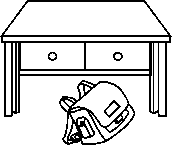 3．—Where's the map?
—It's ______ your father's room.
A．in  B．on
C．under  D．at
4．—Where's my hat?
—It's ______ your head.
A．in  B．on
C．under  D．At
5．—Where's my telephone?
—______．Is it in your bag?
A．It's not mine  B．I don't know
C．You're welcome  D．No，it's under the chair
A
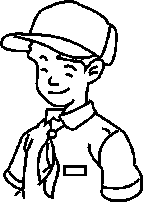 B
B
二、根据汉语完成句子。
6．—你的电脑在哪里？　—在书桌上。
—__________your computer?
—It's ______the _________．
7．—他的书在哪里？　—在书柜里。
—____________his books?
—They're _________the bookcase.
8．我不知道。
I _____________．
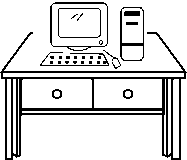 Where's
on
desk
Where are
in
don't know
9．尺子在椅子下面吗？
_______the ruler __________the chair?
10．帽子在床上。
The hat __________the bed.
Is
under
is on
三、按要求完成句子。
11．Her ruler is in the pencil box.(变为否定句)
Her ruler ________________in the pencil box.
12．The watch is under_the_chair．(对画线部分提问)
_______________the watch?
13．The keys are on_the_table．(对画线部分提问)
________________the keys?
14．His pencil box is in his schoolbag.(变一般疑问句)
____________________________________
is not
Where's
Where are
Is  his  pencil  box  in  his  schoolbag?